Національний технічний університет України
«Київський інститут Ігоря Сікорського»
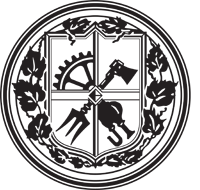 BigData процесінг «ЦИФРОВОГО ДВІЙНИКА»
НОВОГО БЕЗПЕЧНОГО КОНФАЙНМЕНТУ ЧОРНОБИЛЬСЬКОЇ АЕС
Актуальність ПРОЕКТУ
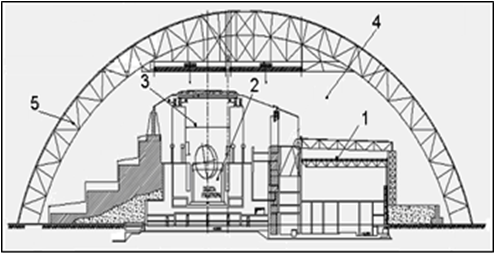 У 2019 році на Чорнобильській АЕС було введено в експлуатацію Новий Безпечний Конфайнмент (НБК), головною метою якого є забезпечення надійного зберігання високоактивного ядерного палива протягом тривалого періоду в 100 років. Конфайнмент призначений для вирішення критичних питань радіаційної безпеки, в тому числі під час процесу зняття з експлуатації та переведення об’єкта «Укриття» (ОУ) в екологічно безпечну систему.
Рис. 1 – Схема НБК у розрізі: 1 – машинний зал;
2 – зруйнований реактор; 3 – центральний зал;
4 – основний об’єм; 5 – кільцевий простір
Експлуатація НБК є складним інженерно-технічним завданням, яке потребує створення «Цифрового двійника» та розробки нових підходів до розробки програмного забезпечення.
2
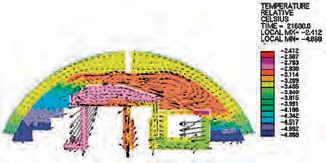 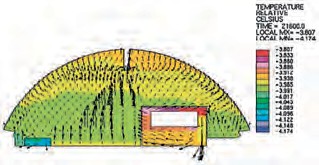 ЦИФРОВИЙ ДВІЙНИК НБК
Концепція «Цифрового Двійника»:
програмний аналог реального НБК, що враховує фізичні, хімічні, радіаційні, екологічні та інші фактори об’єкту та технічної території при ньому.

Використання «Цифрового Двійника»:
оптимізація прийняття рішення (швидше і точніше);
історичний аналіз та прогнозування параметрів об’єкту;
навчання персоналу.
Рис. 3 – Розподіл температури під НБК
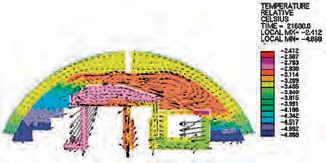 ЦИФРОВИЙ ДВІЙНИК НБК
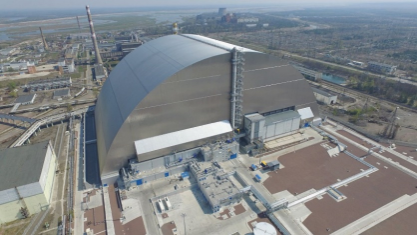 Новий Безпечний Конфайнмент
(НБК)
Цифровий двійник НБК
Ключові етапи:
сенсори і датчики які збирають інформацію в реальному часі;
передача масиву даних в хмару для подальшої обробки;
моделювання стану цифрового двійника в реальному часі;
3
БАГАТОРІВНЕВА АРХІТЕКТУРА ЦИФРОВОГО ДВІЙНИКА НБК
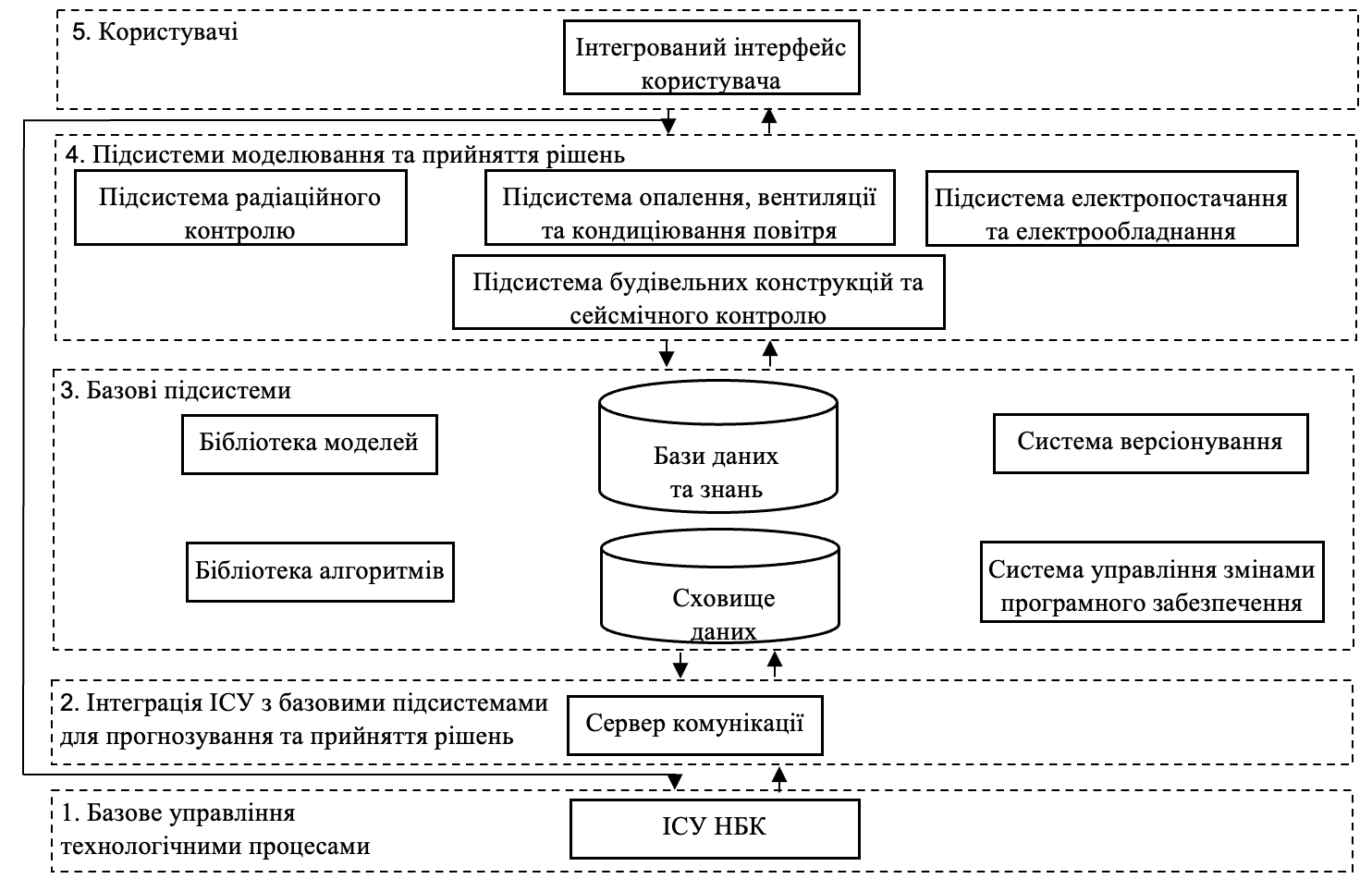 УПРАВЛІННЯ ДАНИМИ ЦИФРОВОГО ДВІЙНИКА НБК
Розробка моделей
Симуляція середовища
Аналітика
Візуалізація
Зберігання даних
Обробка даних
Моделювання даних
ХМАРНА ПЛАТФОРМА ДЛЯ ЦИФРОВИХ ДВІЙНИКІВ
Розгорнутий високопродуктивний хмарний кластер, що складається з блейд-серверів для віртуалізації, обробки даних, аналітики.

Можливості кластера:
високоефективне обчислення;
віртуалізація; Framework і візуалізації великих даних; дослідження API, Data Science.
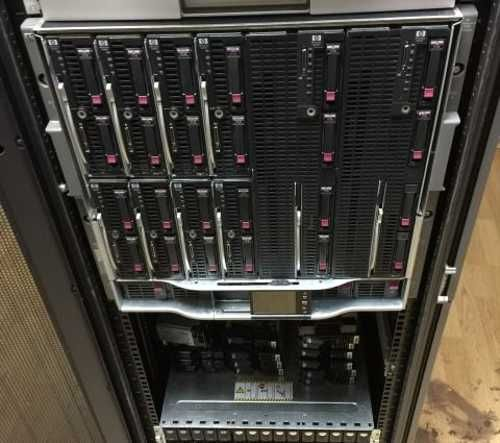